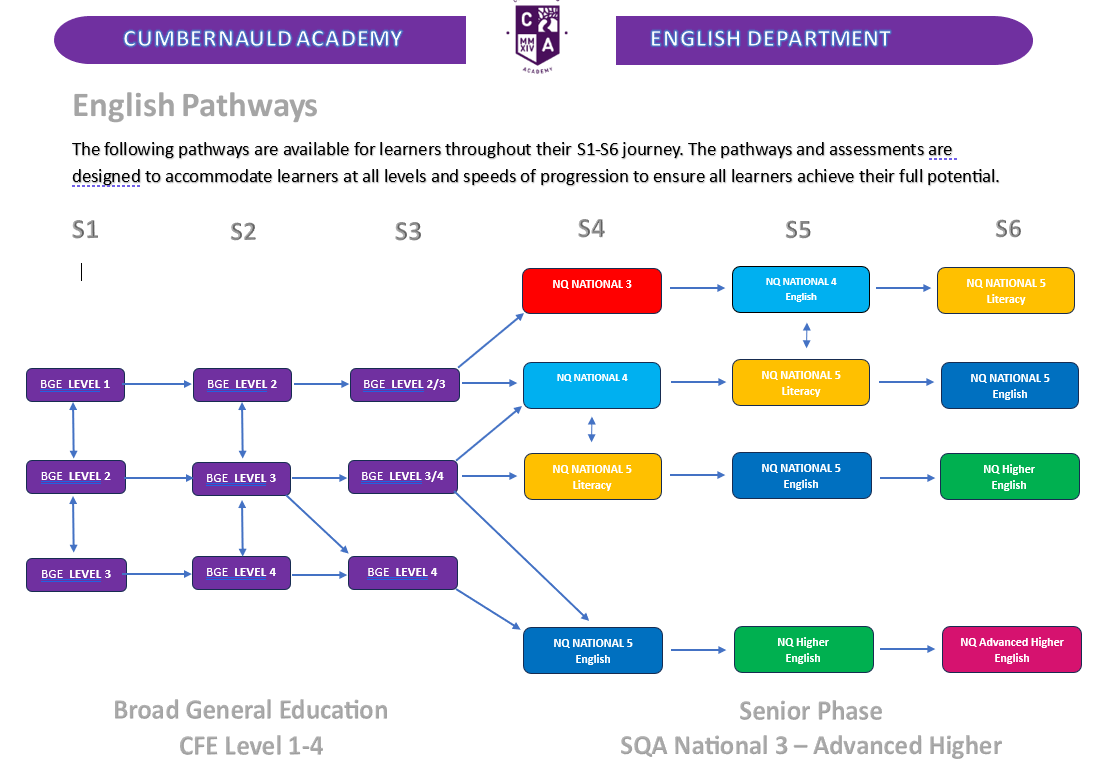 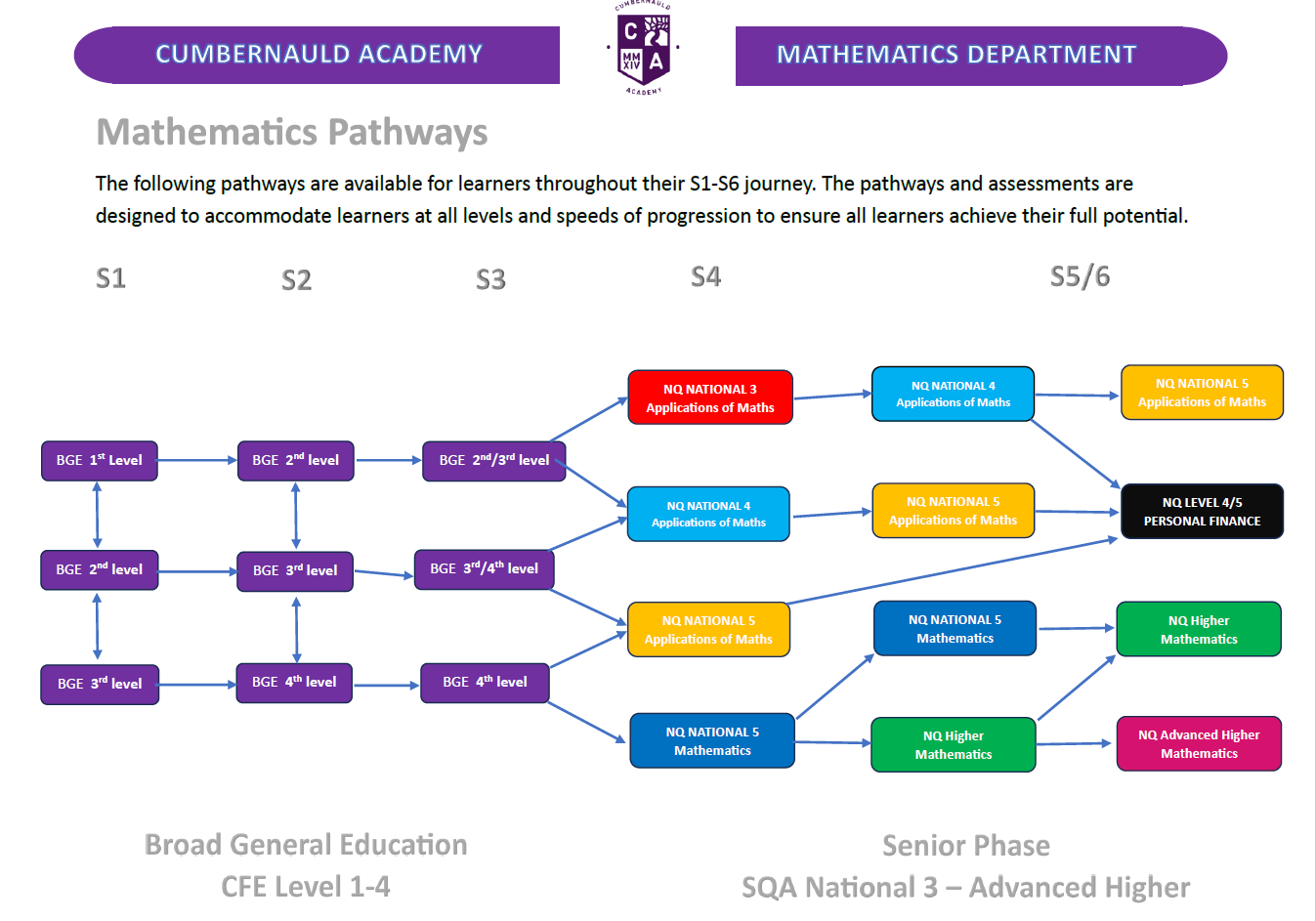 S1 – S3 BGE Progression Pathways in HUMANITIES 2024 – 2025
S1
S2
S3
National 3 
Modern Studies
History
Geography
People & Society
Level 2
Modern Studies
History
Geography
Level 2 or below
BGE Humanities
Level 2
Modern Studies
History
Geography
National 3 
Modern Studies
History
Geography
People & Society
Level 3 (Not on Track)
Modern Studies
History
Geography
Level 3
Modern Studies
History
Geography
Level 3 (Inconsistent)
Modern Studies
History
Geography
National 4 
Modern Studies
History
Geography
People & Society
Level 2
BGE Humanities
Level 3 (Requires Challenge/On Track)
Modern Studies
History
Geography
Level 3
Modern Studies
History
Geography
Level 2/3
BGE Humanities
National 5
Modern Studies
History
Geography
Level 4 (Requires Challenge/On Track)
Modern Studies
History
Geography
S4 – S6 Progression Pathways in HUMANITIES 2024 – 2025
S4
Beyond S6
S6
S5
NC in Social Sciences at SCQF Level 6
College

NPA in Criminology SCQF Level 6
College
NPA in Criminology at SCQF Level 5
National 5

Modern Studies
History
Geography
National 4
Modern Studies
History
Geography
People & Society
National 3 
Modern Studies
History
Geography
People & Society
NPA in Criminology at SCQF Level 6
NPA in Criminology at SCQF Level 5

National 5
Modern Studies
History
Geography
National 4
Modern Studies
History
Geography
People & Society
University or College or
Employment
Higher 
History 
Modern Studies 
Geography 
Politics
RMPS
Psychology
Higher & AH
Modern Studies AH
History AH
Geography
Politics
RMPS
Psychology
National 5
Modern Studies
History
Geography
Higher
Modern Studies
History
Geography
University or College or
Employment
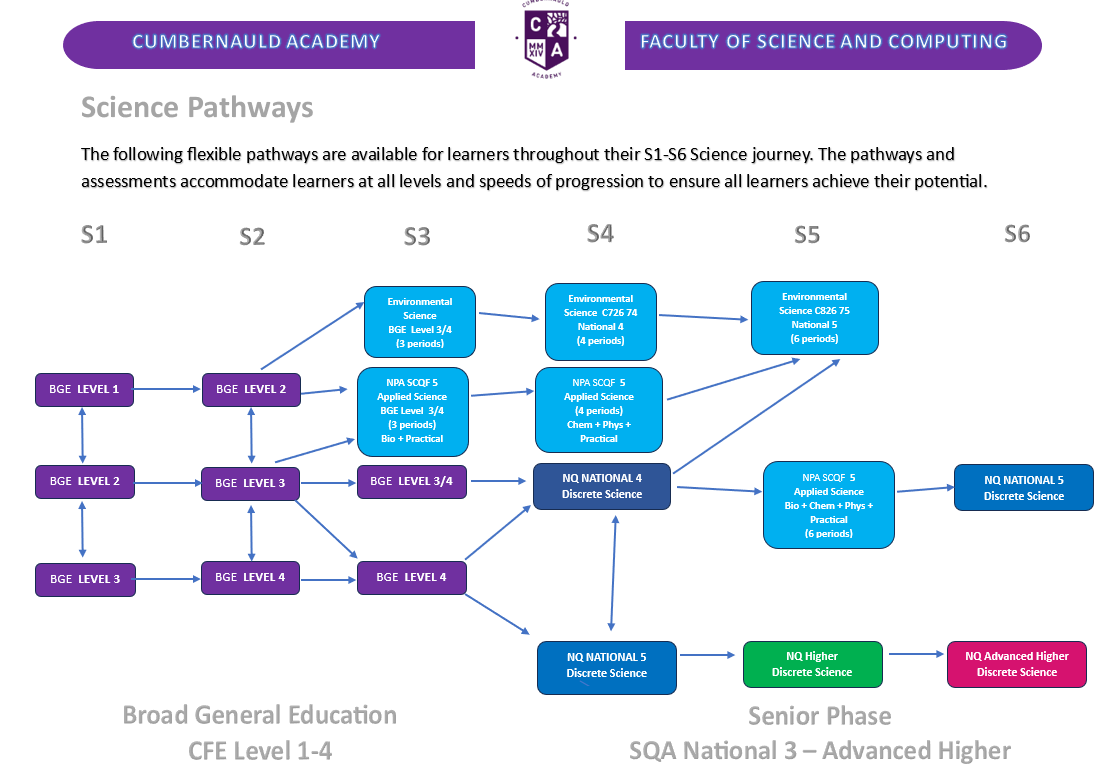 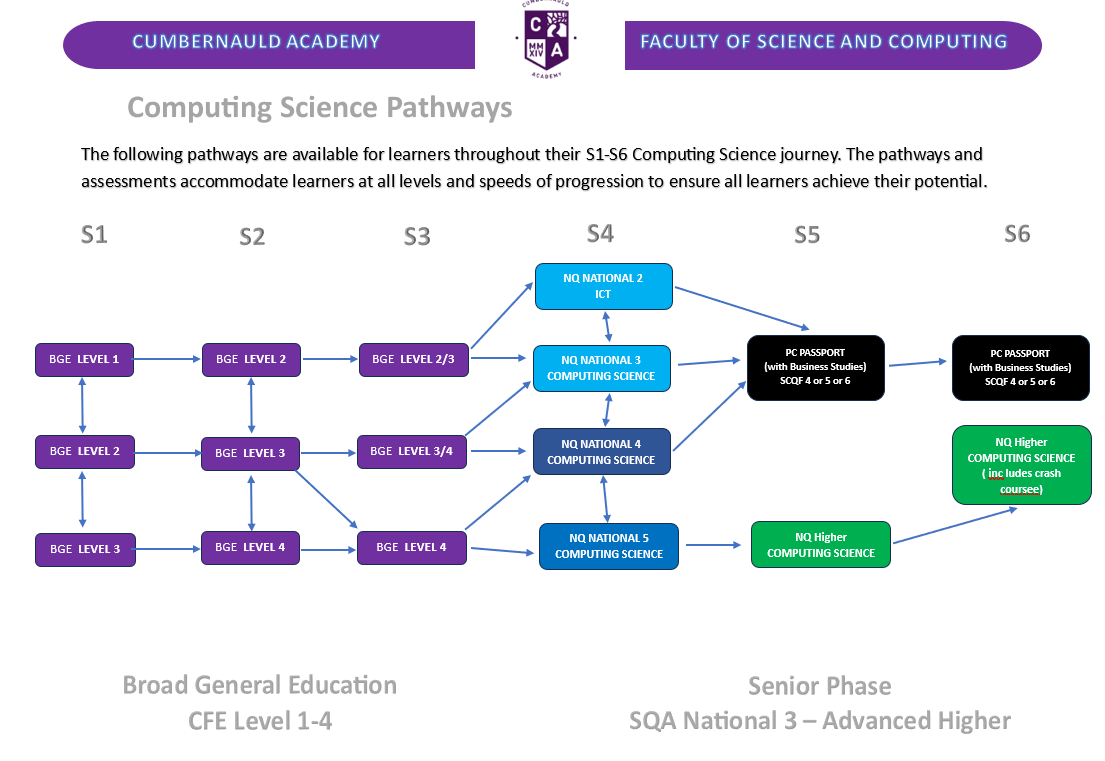 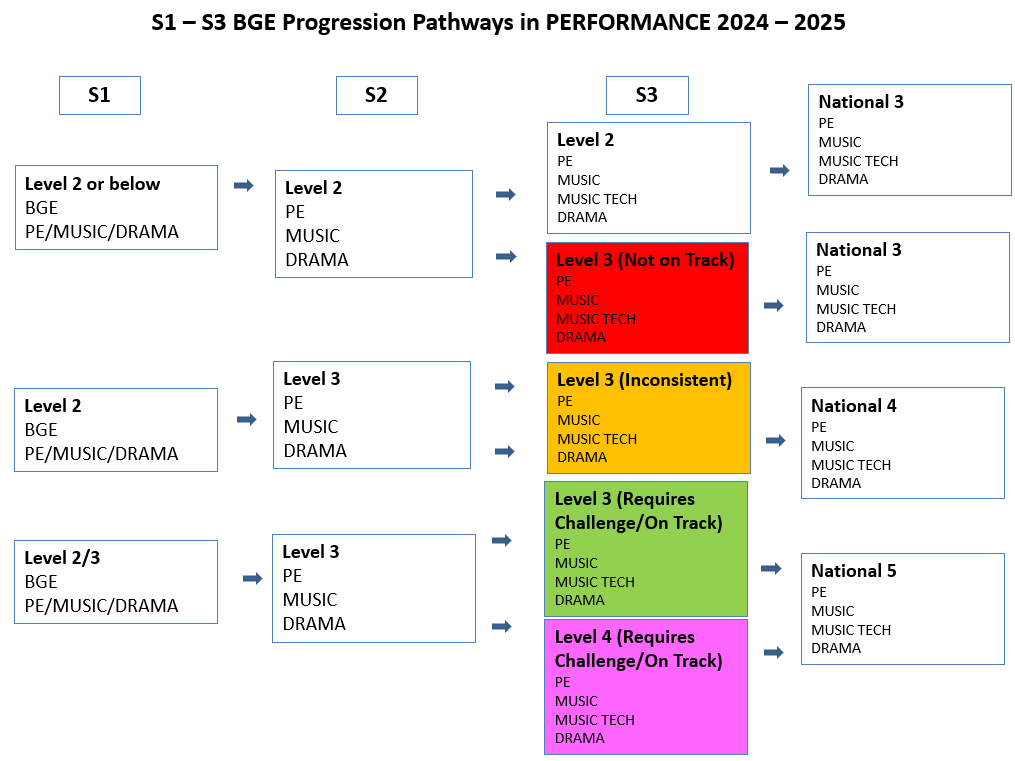 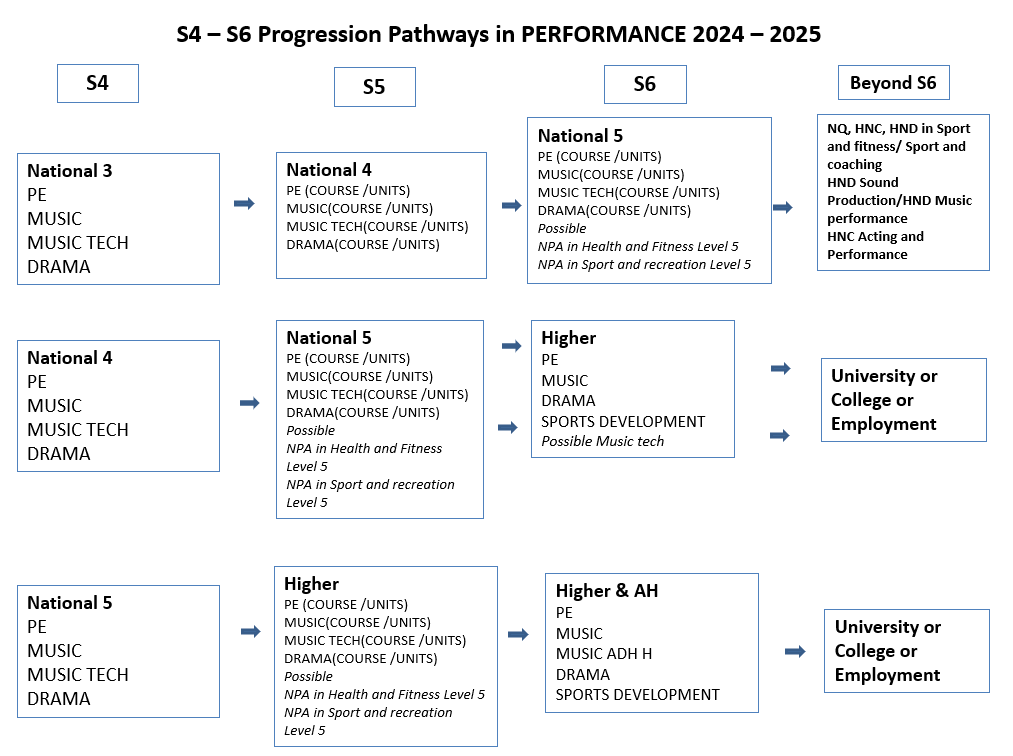 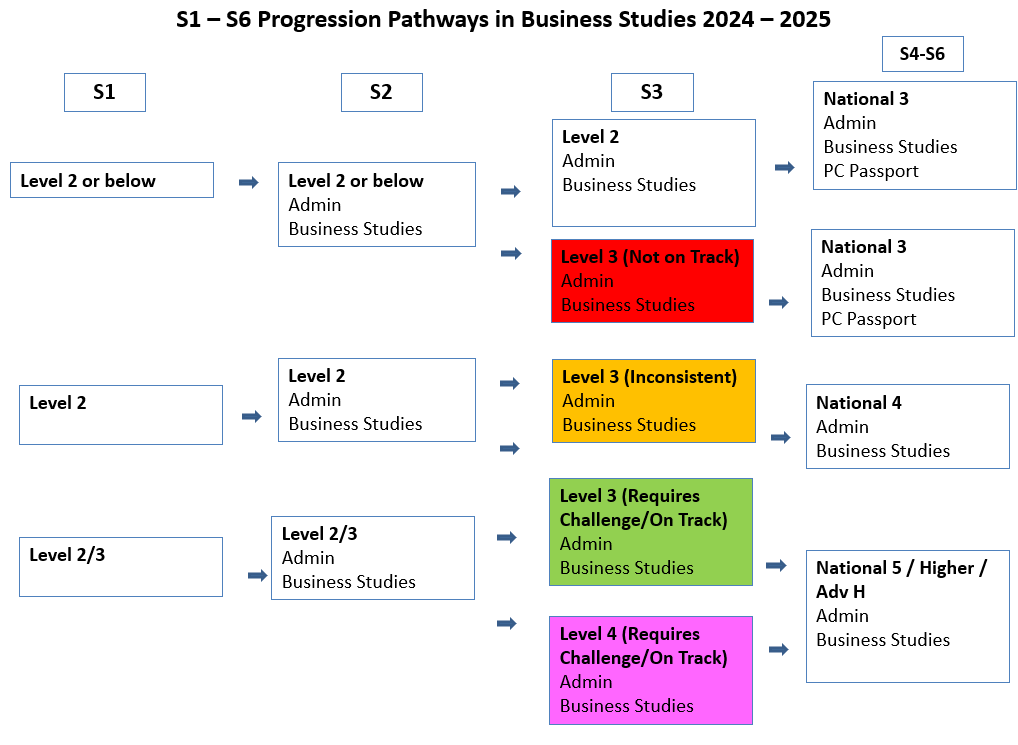 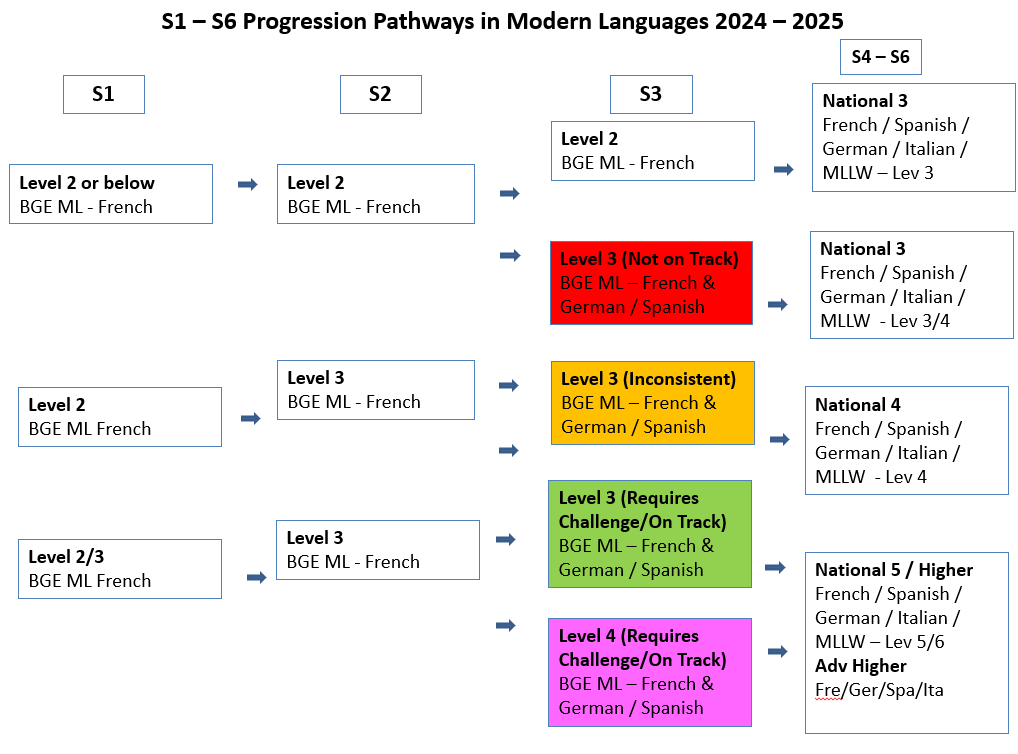